BEDEN EĞİTİMİ VE VÜCUT GELİŞTİRME DERSİ
ALT BACAK KALÇA EGZERSİZLERİ
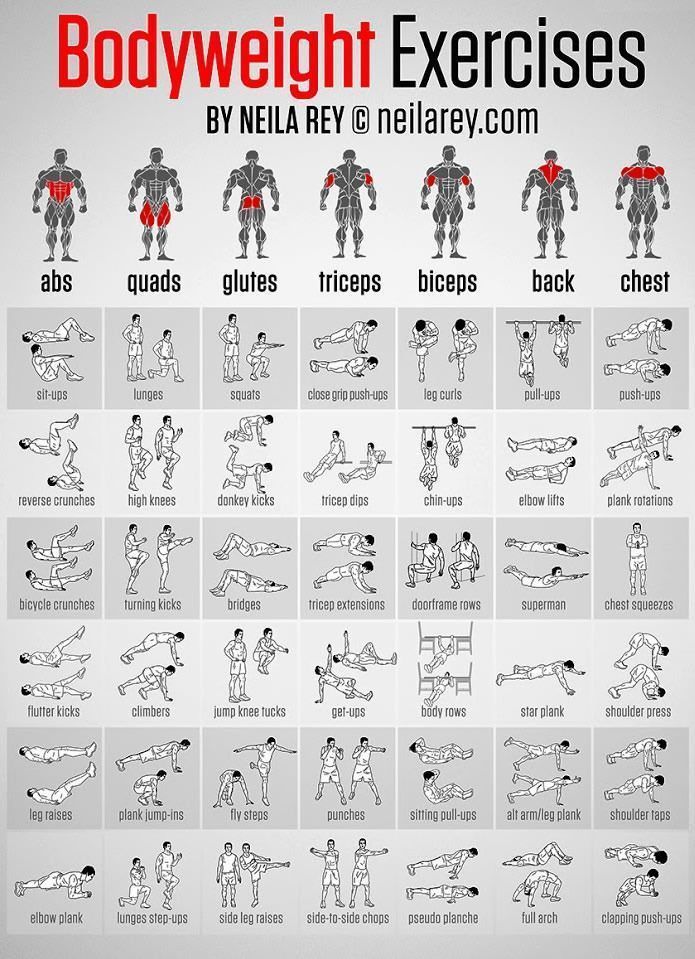 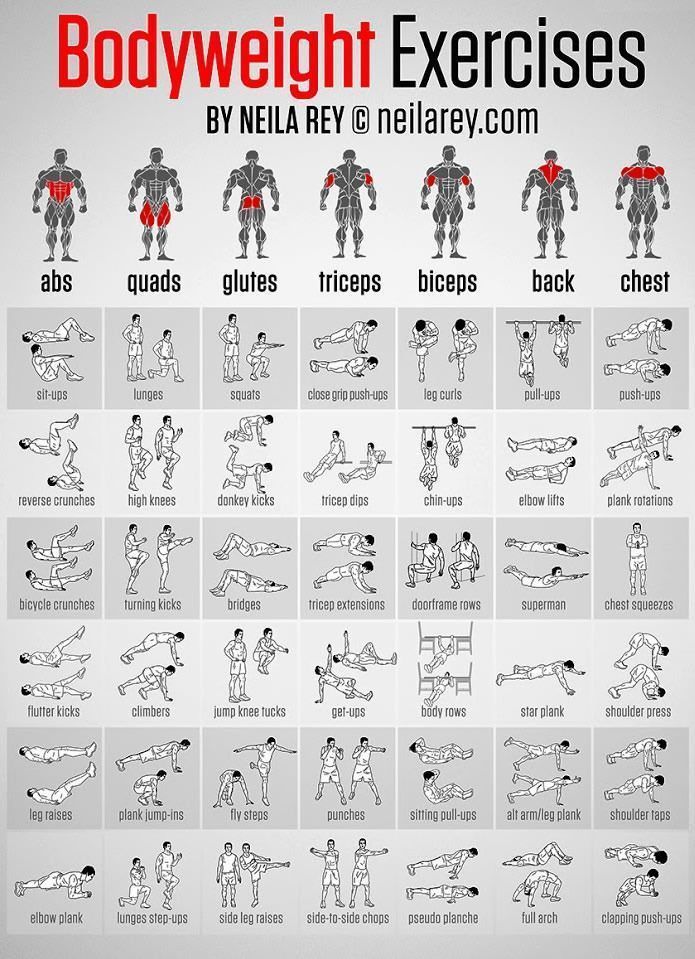 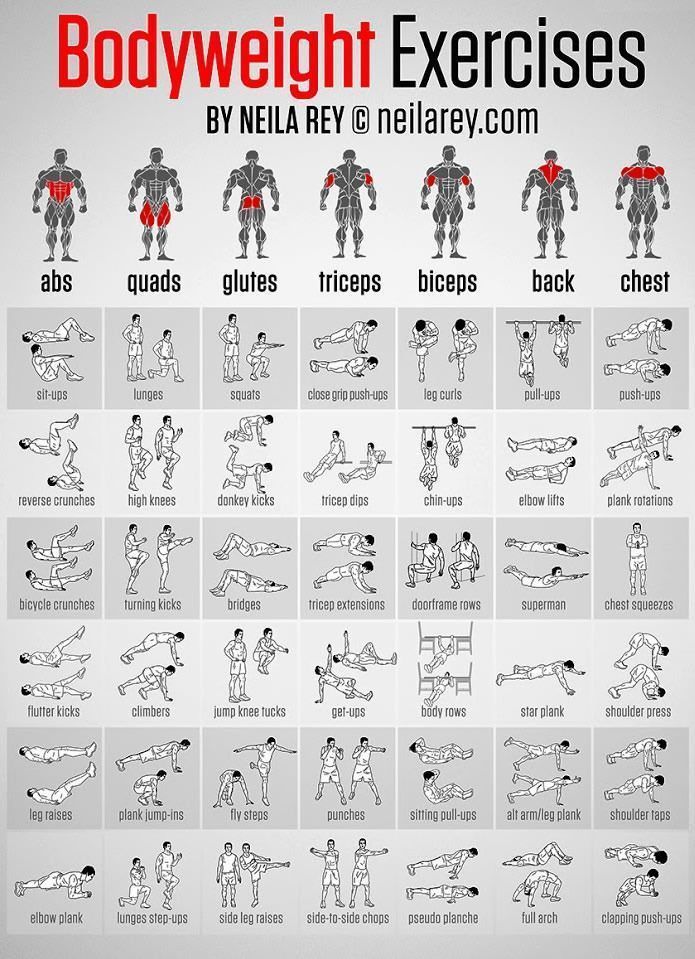 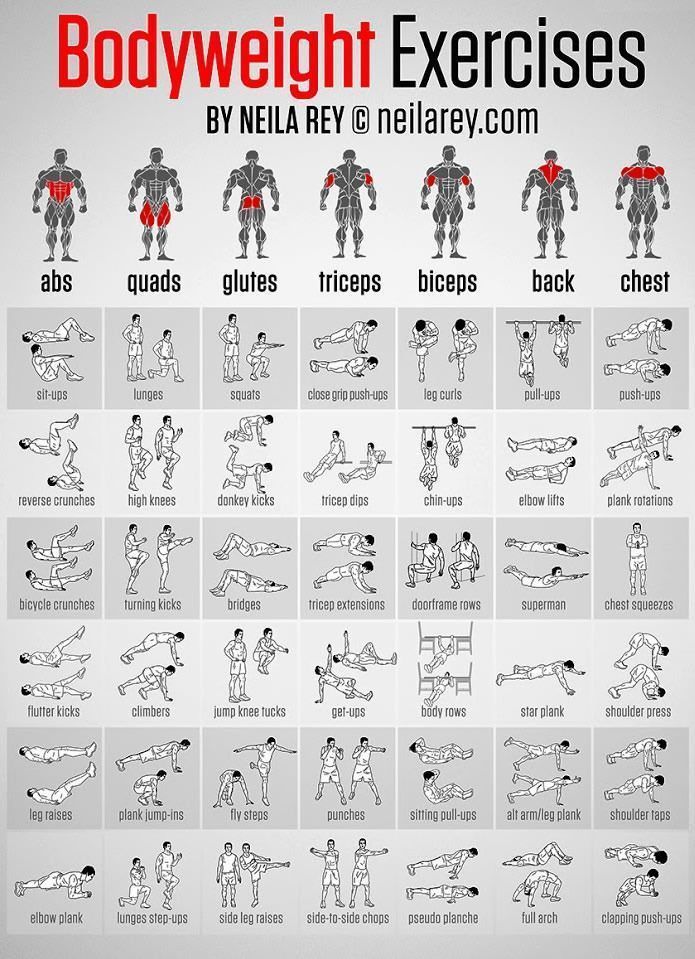 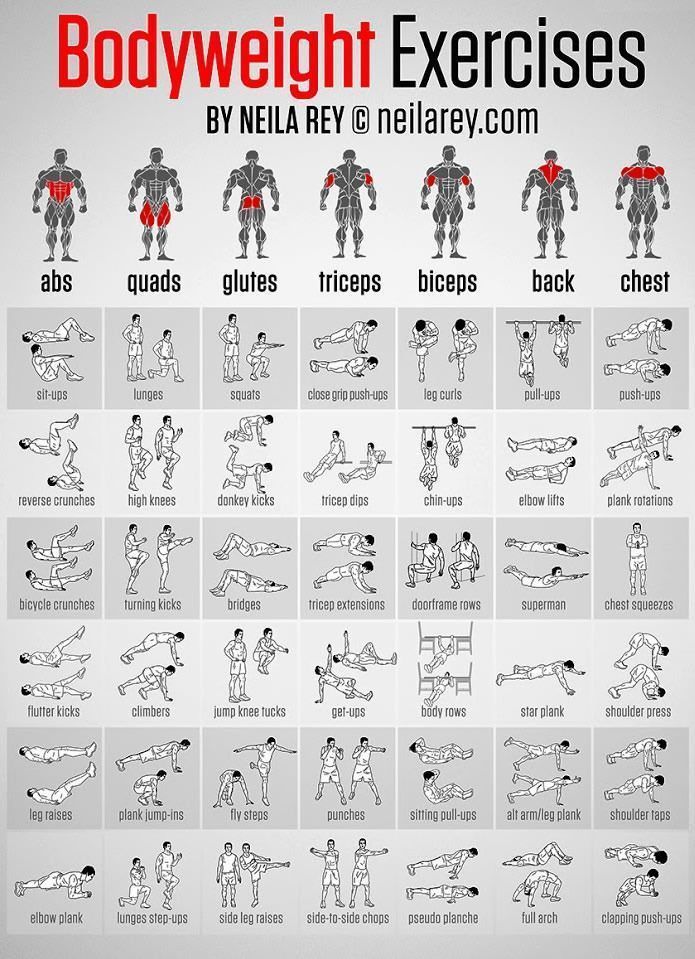 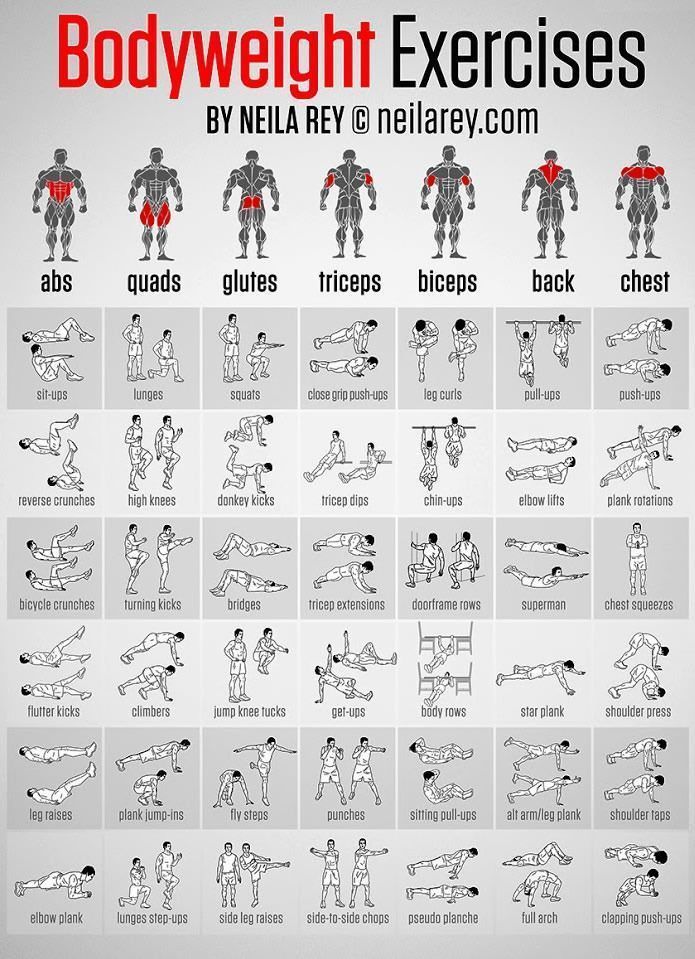 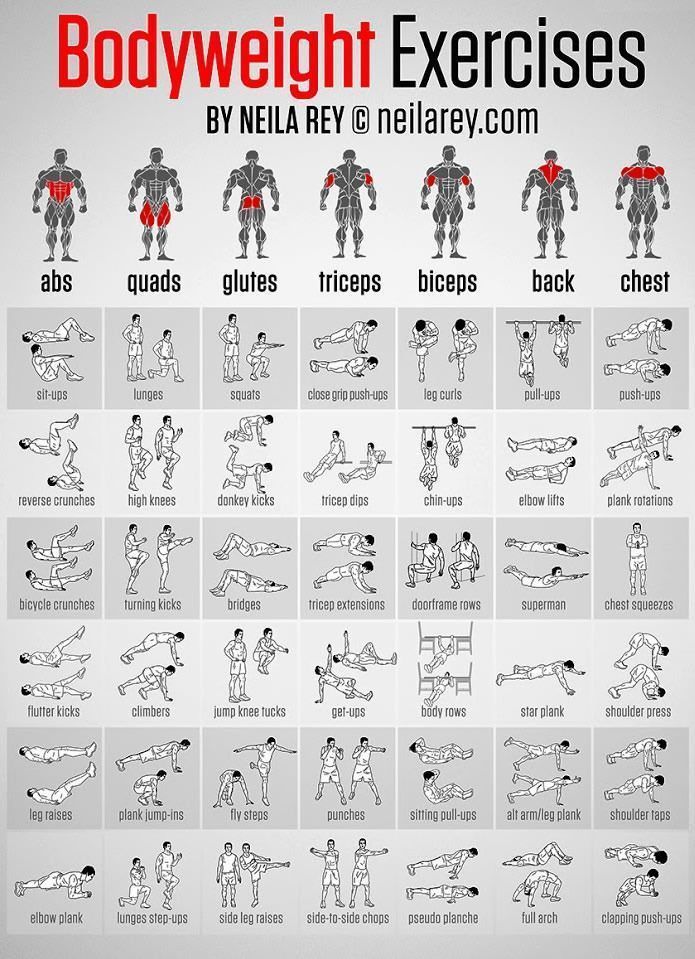 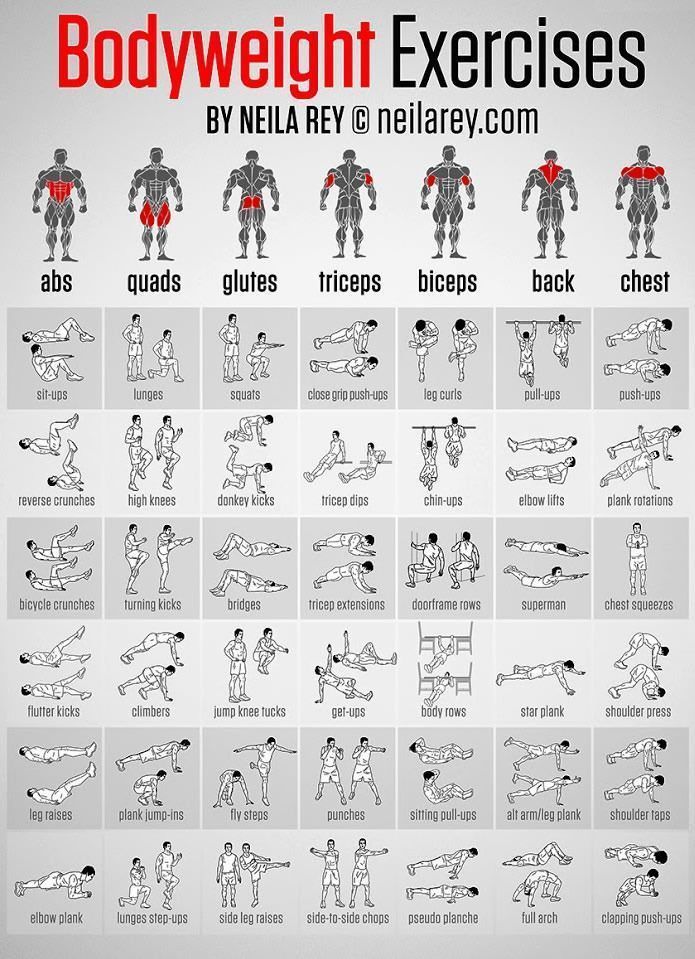 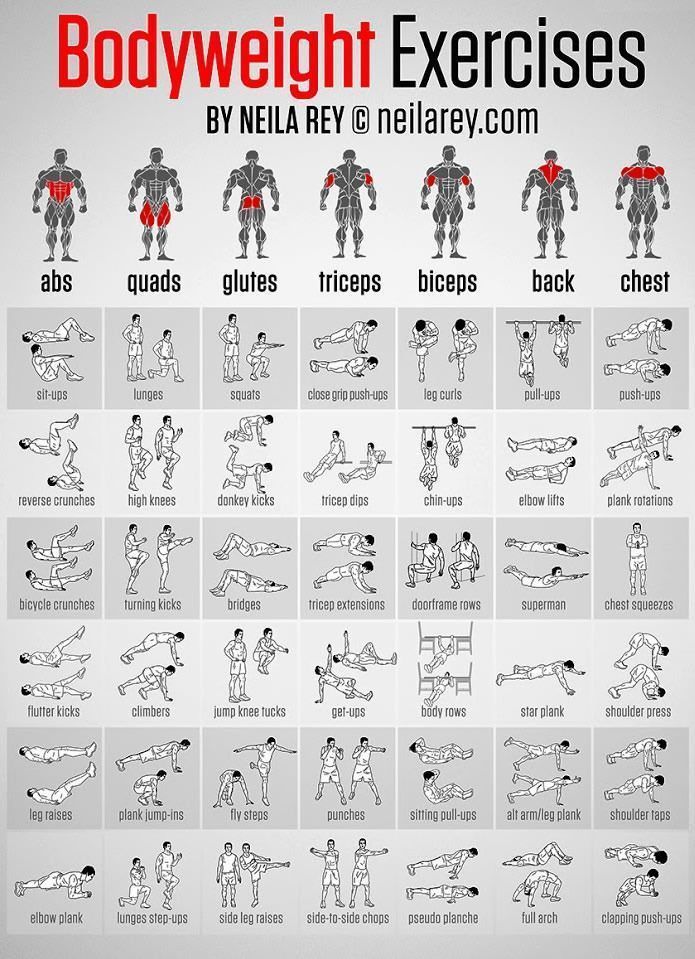 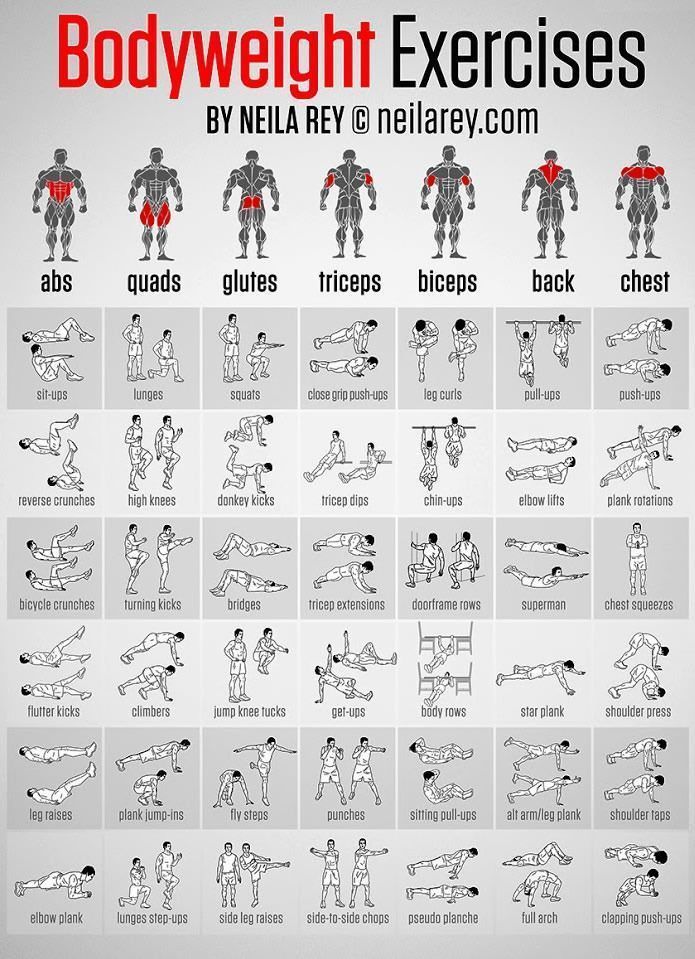 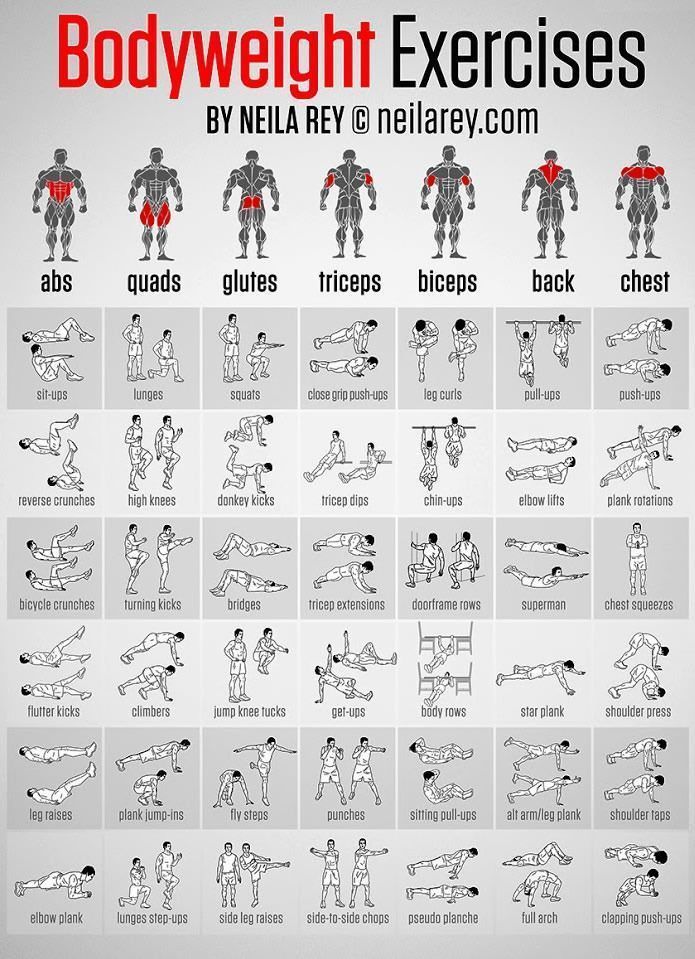 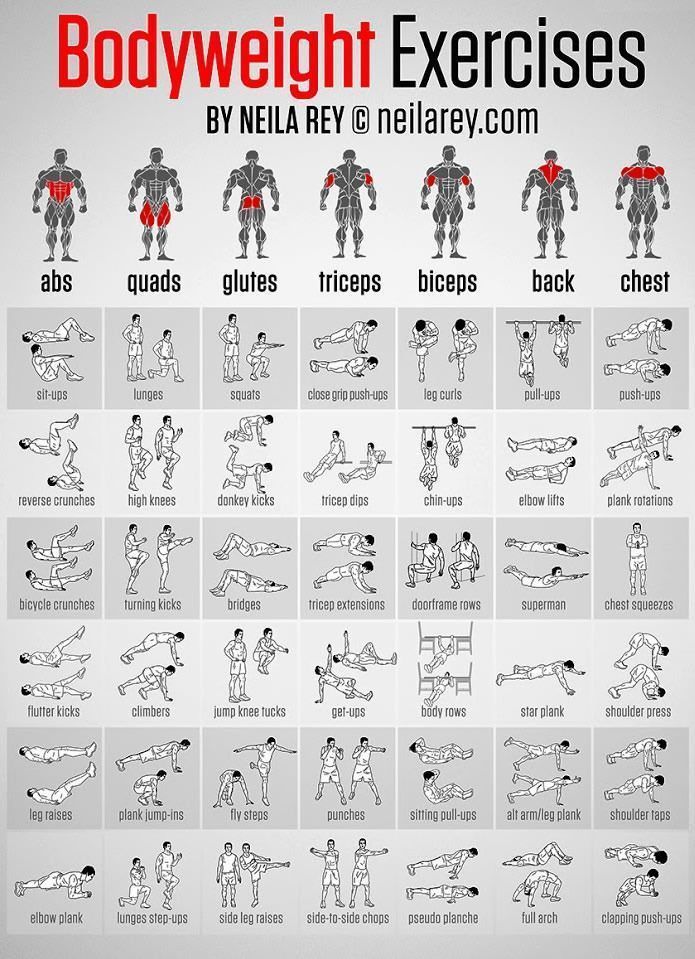